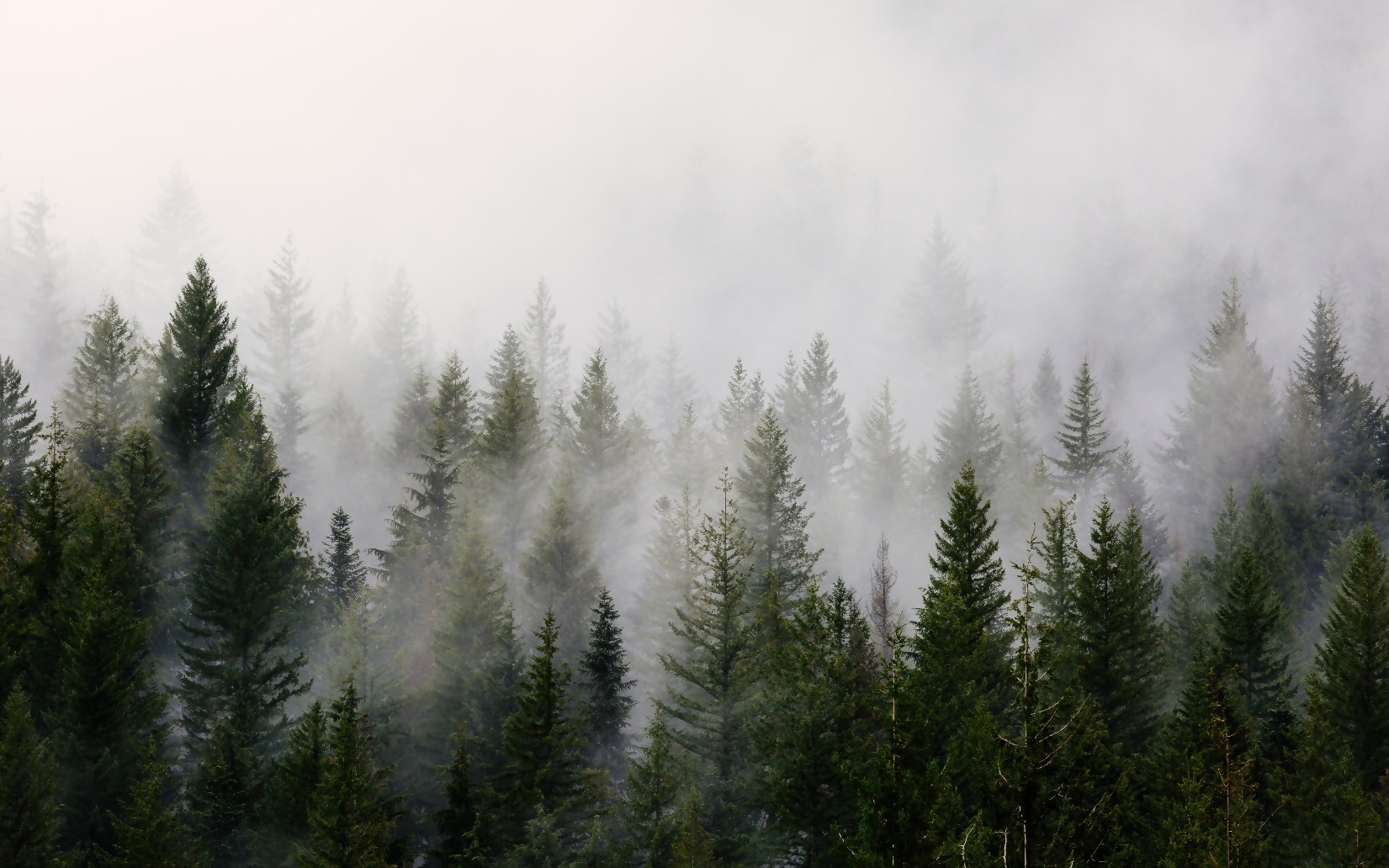 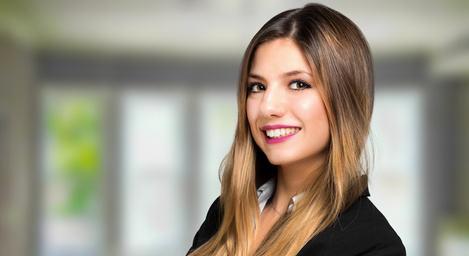 LEA MARTIN
Maquilleuse professionnelle spécialisée en cinéma, 15 ans d'expérience
FORMATION
PROFILE
Maquilleuse passionnée, je me suis spécialisée dans le maquillage pour le cinéma depuis près de 15 ans. Mon approche artistique, combinée à une solide technique, m'a permis de contribuer à la réalisation de nombreux films à succès. Mon écoute et ma capacité à comprendre les besoins des réalisateurs font de moi une collaboratrice privilégiée sur les plateaux.
2005
Ecole de Maquillage de Paris
Diplôme professionnel de maquilleuse artistique
Institut des Arts du Spectacle
Atelier de perfectionnement en maquillage cinéma
2007
EXPERIENCE
2011- Auj
Maquilleuse principale, Studio Ciné, Paris

Travail en étroite collaboration avec les réalisateurs pour conceptualiser le maquillage des personnages.
Supervision d'une équipe de 5 maquilleuses pour des productions cinématographiques de grande envergure.
Gestion du budget maquillage, en sélectionnant les produits et fournisseurs appropriés.
Mise en place de formations régulières pour rester à jour sur les tendances et techniques.
Participation à la post-production pour assurer la continuité du maquillage lors des montages.
COMPETENCES
Techniques de maquillage pour le cinéma (vieillissement, effets spéciaux)
Connaissance approfondie des produits cosmétiques
Gestion d'équipe et communication interdépartementale
Sens artistique affiné
Capacité d'adaptation aux contraintes de tournage

Français - Langue maternelle
Anglais - Niveau B2
2005
2011
Maquilleuse, Agence Beauté à l'écran, Lyon

Maquillage de comédiens pour des productions cinématographiques, publicités et séries télévisées.
Collaboration avec des coiffeurs et stylistes pour créer une harmonie visuelle.
Contribution à la création de looks iconiques reconnus par la profession.
Gestion des urgences et retouches maquillage en temps réel lors des tournages.
Participation à des ateliers et événements pour promouvoir l'agence.
QUALITES
Créativité
Sens du détail
HOBBIES
Ecoute
Patience
Peinture et arts visuels
Visites d'expositions d'art contemporain
Cinéma d'auteur
Cours de danse contemporaine
Dextérité
+33 1 02 03 04 05
Facebook.com/add
Linkedin.com/add
Twitter.com/add
Compréhension
CONTACTS
Cher(e) Candidat(e)

Merci d'avoir téléchargé ce modèle sur notre site. Nous espérons qu'il vous aidera à mettre en valeur votre CV.

---------------------------------------------------------------------------------------

Besoin de conseils pour rédiger votre CV ou vous préparer pour l’entretien d’embauche ? Consultez nos articles :

- Le titre du CV : guide pratique + 30 exemples
- Comment mettre en valeur son expérience professionnelle ?
- Rédiger une accroche de CV percutante + 9 exemples
- Les 7 points clés d'un CV réussi
- Personnalisez votre CV avec des icônes gratuites
- Bien préparer son entretien 

Nous proposons également plusieurs centaines d'exemples de lettres de motivation classées par métier et des modèles pour les mettre en forme.

- 1200 exemples de lettres de motivation 
- Les modèles de courrier
- Tous nos conseils pour rédiger une lettre efficace 


Nous vous souhaitons bonne chance dans vos recherches et vos entretiens  


Enfin, rappelez-vous qu'une bonne candidature est une candidature personnalisée ! Prenez donc le temps de la rédiger avec soin car elle décrit votre parcours professionnel et votre personnalité. 








----------------
Copyright : Les contenus diffusés sur notre site (modèles de CV, modèles de lettre, articles ...) sont la propriété de creeruncv.com. Leur utilisation est limitée à un usage strictement personnel. Il est interdit de les diffuser ou redistribuer sans notre accord. Contenus déposés dans 180 pays devant huissier. Reproduction strictement interdite, même partielle. Limité à un usage strictement personnel. Disclaimer : Les modèles disponibles sur notre site fournis "en l'état" et sans garantie.

Créeruncv.com est un site gratuit.